Annual Information Session for Public School Families & Students
2019-2020 School Year
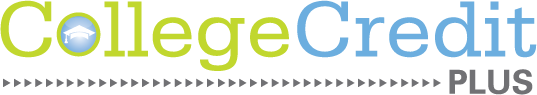 College Credit Plus is Ohio’s dual credit program 
Students can earn high school and college credit at the same time
Students enroll in college courses and adhere to the requirements of the college
What is College Credit Plus?
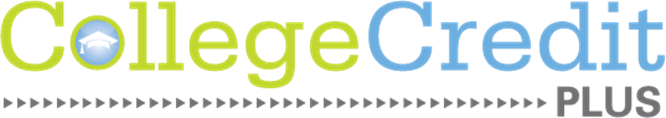 Must complete an assessment exam and be determined “eligible” for College Credit Plus
May apply to any public college or participating private college
May apply to multiple institutions
Must be Ohio residents
Students in Grades 7 -12
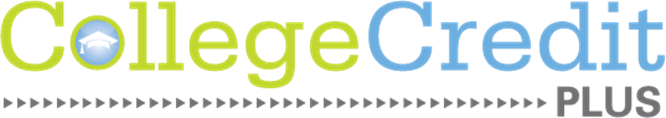 May choose from a variety of college-level courses (as determined by placement testing & course eligibility rules)
Can earn credit to satisfy both high school and college requirements (One 3+ Credit Hour Course = One High School Unit)
Must successfully complete the courses in order to earn the credit
Students in Grades 7 -12
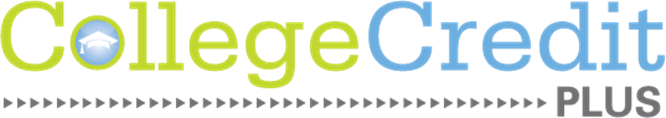 May take classes during the summer, fall, & spring semesters
May take courses at the high school1, college campus, or online
1The option to take courses at the high school is only available if the high school has partnered with a college or university to offer college courses at the high school
Students in Grades 7 -12
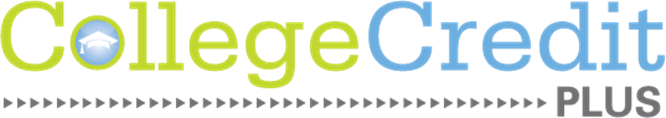 Step 1: Eligibility
Students must be “eligible” for College Credit Plus participation based on assessment exam scores
How can students participate?
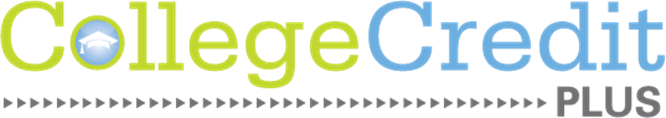 Students’ scores must show that they are ready for “college-level” courses in at least one subject area on an exam such as ACT, SAT, Accuplacer, ALEKS, PlaceU, or MapleSoft
Each college/university may have different exam requirements
Student Eligibility Assessment Exams
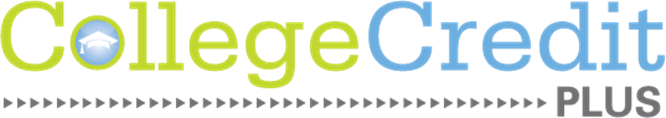 Colleges and universities will review students’ scores using statewide standards 
If a student’s scores are not “college-level,” other conditions may be considered depending on the exam scores and if the student has:
Overall high school GPA of at least 3.0 or 
Recommendation form/letter (from school counselor, principal, or career-technical advisor)
Student Eligibility Assessment Exams
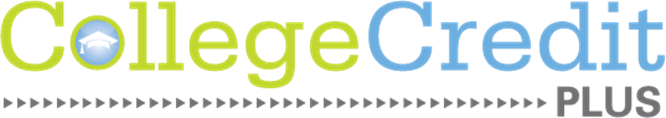 Step 2: College Admission
Students must apply for admission
Contact the college to learn about their requirements, processes, paperwork, and deadlines
Colleges have the final decision on student admission
How can students participate?
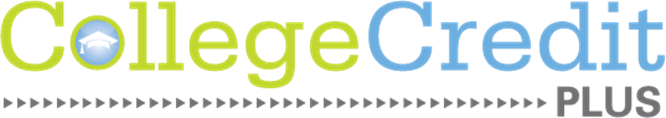 Step 3: Course Registration
If the student is considered eligible and has been admitted to the college, then the college will discuss course options with the student, based on assessment scores, prerequisites, and other requirements.
How can students participate?
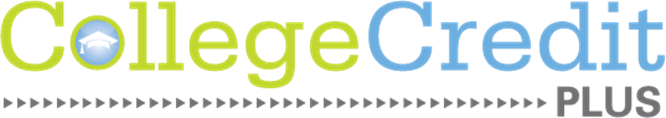 CCP courses can satisfy high school graduation requirements
School counselors can help students understand graduation requirements and CCP course substitutions
Some high schools have more requirements for graduation than the state minimum
What courses can a student take?
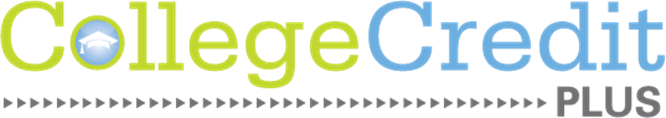 College advisors will help students know which courses they can take, based on: 
Assessment scores
Course prerequisites
Course eligibility rules
What courses can a student take?
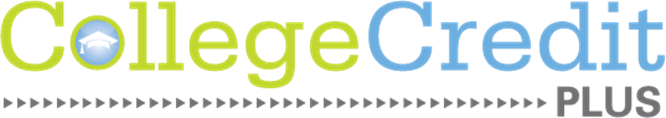 Students must complete their first 15 credits in Level I courses, which include:
Transferable courses.
Courses in IT, Computer Science, Anatomy & Physiology, foreign language.
Courses that are part of a technical certificate.
Courses that are part of a 15- or 30-credit pathway.
Courses in study skills, academic or career success.
Course Eligibility Rules
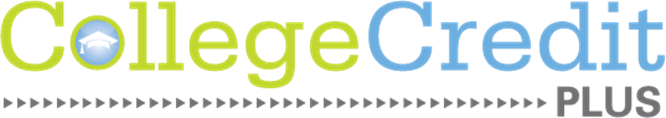 Colleges must post their Level I courses – see website for details
Once a student completes the First 15 credit hours in Level I, he or she can move to Level II courses, which are any other allowable college courses for which a student meets the prerequisites.
Course Eligibility Rules
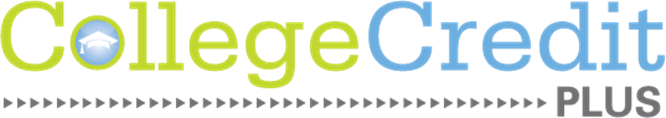 Non-allowable courses include:	
Private applied courses with one-on-one instruction (such as music lessons)
Courses with high fees
Study abroad courses
Physical education courses
Pass/Fail graded courses
Remedial courses or religious courses.
Course Eligibility Rules
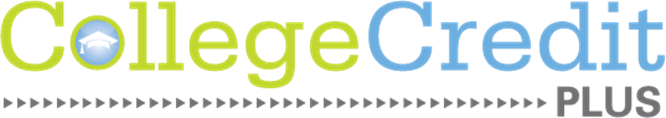 Grades	
College Credit Plus grades earned in the college course is the same grade that will be on the high school transcript
CCP course grades will be factored into the high school and college GPAs
What are other requirements?
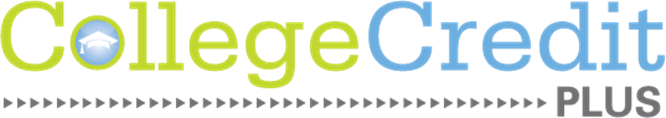 Grade Weighting	
If a high school uses a weighted grading scale for Advanced Placement, International Baccalaureate, or Honors courses in a subject area, then College Credit Plus courses in the subject area will be weighted using the same scale
What are other requirements?
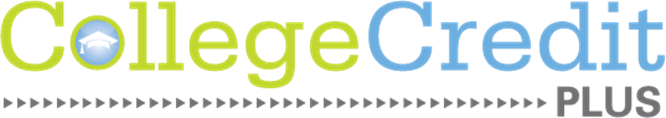 Students may take College Credit Plus courses in subject areas that will satisfy graduation requirements
Students must work with school counselors to ensure they are meeting any mandatory testing or other high school graduation requirements
What are other requirements?
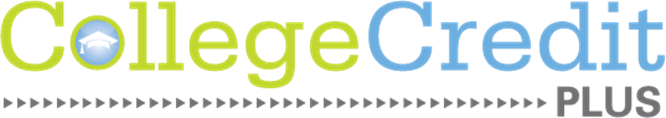 Graduation Requirements
Students may take College Credit Plus courses in subject areas that will satisfy graduation requirements
Students must work with school counselors to ensure they are meeting any mandatory testing or other high school graduation requirements
What are other requirements?
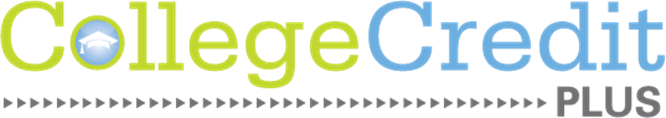 Students may be enrolled in up to 30 semester credit hours per year, including high school courses:
30 – (secondary school units x 3) = max CCP credits
The maximum number of credits allowable over the life of the program is 120
How many classes can students take?
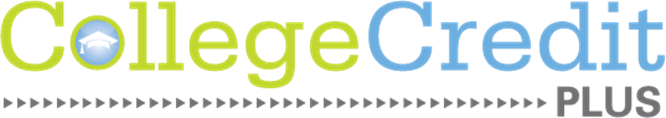 If a student enrolls in more than 30 credit hours for the year, the school will discuss with the student whether to:
Drop the course or 
Pay for the entire course (including tuition, fees, books) at the college’s standard rates
How many classes can students take?
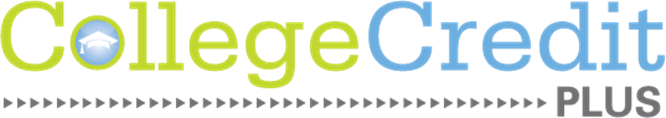 Tests
High School: Tests are sometimes given weekly or at the end of the chapter
College: Tests are generally fewer in number and cover more material
What are differences between high school & college?
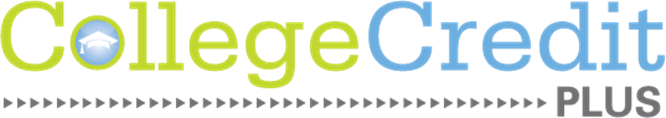 Study Time
High School: Required homework ranges between 1 to 3 hours per day
College: Standard rule of 2 to 3 hours of homework for every hour spent in class (3 to 5 hours per day)
What are differences between high school & college?
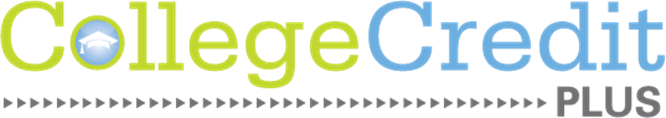 Knowledge Acquisition 
High School: Information provided mostly in-class. Out-of-class research is minimal.
College: Coursework will generally require more independent thinking, longer writing assignments, and out-of-class research.
What are differences between high school & college?
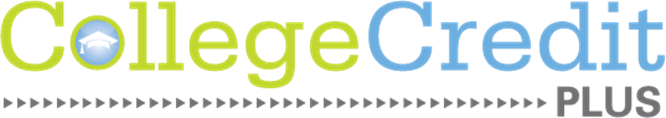 Grades
High School: Numerous quizzes, tests, and homework assignments
College: Few tests and fewer, if any, homework assignments will be used to determine final grades
What are differences between high school & college?
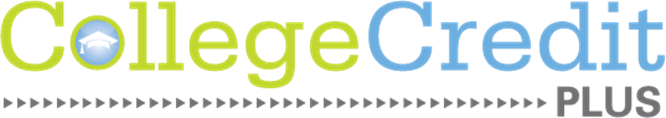 Role of Parents
High School: Parents are strong advocates working closely with teachers and counselors
College: Parent serves as a mentor and support for the student; the college views the student as independent decision-maker
College: The Family Education Rights and Privacy Act (FERPA) protects student education records
What are differences between high school & college?
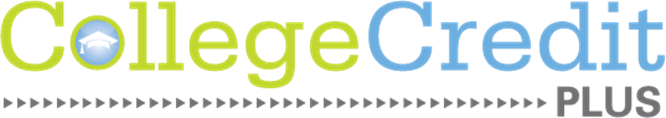 Students can: 
Earn high school and college credits at the same time
Get a “head start” on college degrees or certificates
Experience college early to understand the expectations of college life
Save tuition and textbook costs
What are benefits of participating in College Credit Plus?
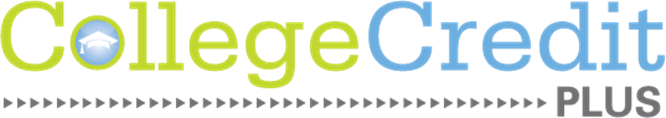 If students fail or withdraw too late from college courses, the district may require students/ families to repay the cost of tuition that the district had paid 
The grades that students earn will be on the students’ college transcripts permanently
What are the consequences of underperforming?
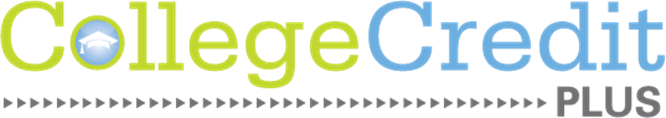 If students fail or withdraw often, future financial aid may be also impacted negatively [Contact the college’s financial aid office for more information about Satisfactory Academic Progress (SAP)]
If students perform poorly, they may be placed CCP Probation, CCP Dismissal or on academic probation or dismissal by the college
What are the consequences of underperforming?
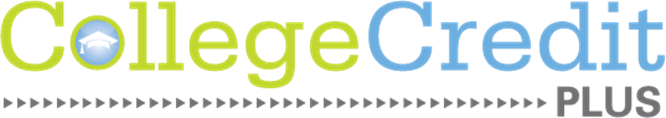 College Credit Plus Probation
A student will be placed on CCP probation if he or she earns less than a cumulative 2.0 GPA in CCP courses or withdraws from 2 or more courses in one academic term.
Underperforming Student Rules
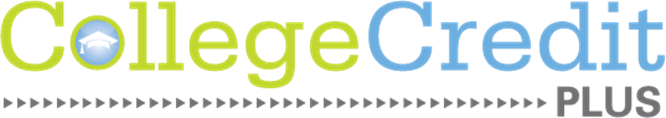 While on CCP Probation, the student: 
May only enroll in one College Credit Plus course for one college term (semester or quarter).
May not enroll in the college course in the same subject in which student previously earned D, F, NC grade (or equivalent).
Underperforming Student Rules
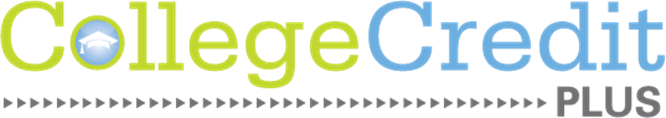 CCP Dismissal
If students on CCP probation do not increase their CCP GPA to a 2.0 or above during the probation term, they will be placed on CCP Dismissal
While on CCP Dismissal, students may not enroll in any College Credit Plus courses
At the end of the dismissal term, the student can request (appeal) to be reinstated in the program
Underperforming Student Rules
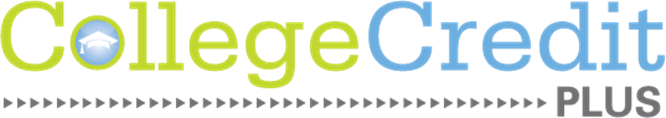 CCP Probation & Dismissal Appeals
CCP Probation: a student may appeal in order to take a course in the same subject in which he or she previously earned a D, F, or received no credit.
CCP Dismissal: Within 5 days of being dismissed, the student may submit an appeal to the secondary school to appeal CCP Dismissal. 
Each school must have a policy describing the process for appeals.
Underperforming Student Rules
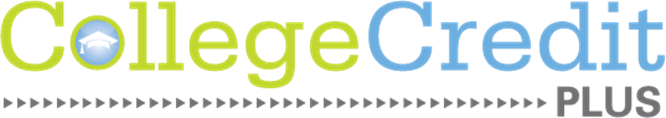 At public colleges or universities, there will be no cost to the students/families for tuition, required fees, and books
At private colleges or universities, students may be charged a small cost per credit hour
Some optional expenses are the responsibility of the student/ family (Example: Parking and transportation)
What are the expenses for College Credit Plus?
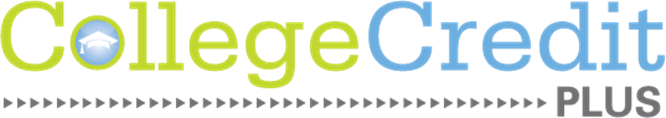 High school counselors continue to provide assistance to all College Credit Plus students
College advisors provide course selection assistance
Colleges must provide the same academic supports to College Credit Plus students as they do other students
What are support services are available for students?
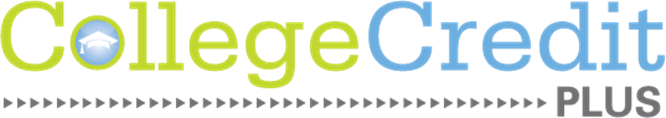 Student athletes should:
Confirm their school is an Ohio High School Athletic Association (OHSAA) member
Learn the OHSAA requirements
Know that summer term CCP courses cannot be used to bring a student into compliance with the OHSAA requirements for interscholastic athletic participation
What about athletic eligibility?
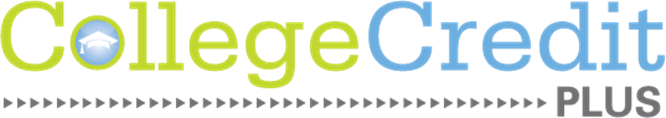 Certain general education and technical courses will transfer especially from one Ohio public college to another Ohio public college
Students must check with colleges to confirm transferability
Students should also visit https://transfercredit.ohio.gov  for transfer information
Will the course credits transfer?
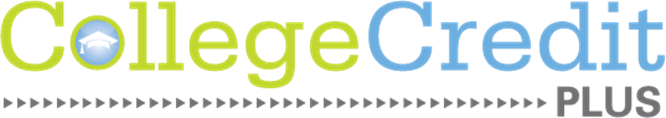 Being “college-ready” is more than just being academically ready
Consider emotional and social transition and college expectations
Consider time management & organizational skills
What does being “college-ready” mean?
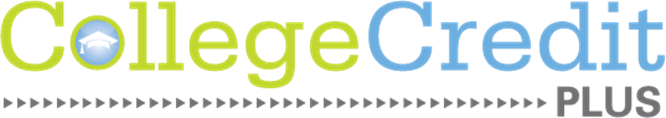 Being “college-ready” is more than just being academically ready
Grades earned in a CCP course are for high school AND college credits and will be calculated into the student’s GPA at both places
College Credit Plus credits will be utilized in the calculation of financial aid (after high school)
What does being “college-ready” mean?
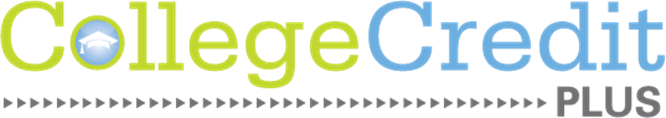 April 1, 2020
Students must complete and return the Intent to Participate form to the school office 

Check ACT and SAT testing dates
Test early to meet college/university admission deadlines (if required)
What are the deadlines?
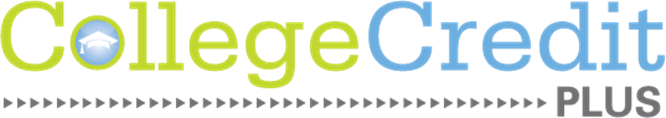 College/Universities
Check each college’s deadline for admission
Find out about assessment testing requirements
Summer semester deadline will be early as classes usually start in May
What are the deadlines?
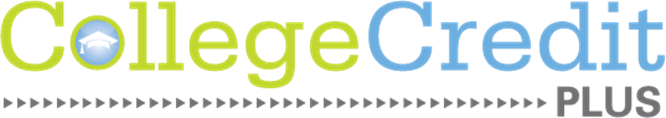 Visit the CCP website for additional resources: www.ohiohighered.org/ccp
Do you have other questions?
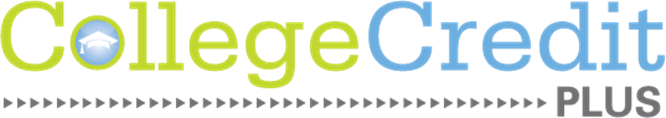 Add information here
SCHOOLS MAY ADD SLIDES HERE
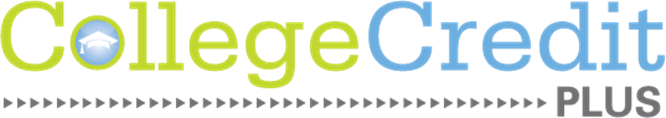